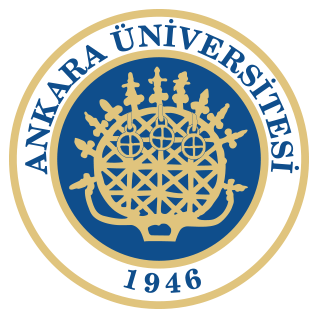 Türkiye’nin Sosyal Yapısı
6. Ders
Türkiye’de Kentleşmenin Sorunları
Türkiye’de gerçekleşen çarpık kentleşme, kentlerde çok sayıda sorunun da ortaya çıkmasına neden oldu. 


Çok katmanlı bir sorun meydana gelmiştir.
Konut ve Arsa Fiyatları
1950’li yıllardan itibaren insanlar geniş kitleler halinde kentlere göç etmeye başlamışlardır.
Konut alanında yaşanan gelişmeler kenti ikiye bölmüştür. Özellikle kent merkezlerinde konut fiyatları ve kiraları aşırı artış göstermiş kentlerde belirli yerler sadece üst ekonomik gelir grubunun yaşayabileceği alanlar hâline gelmiştir. 
Göç eden geniş kitleler, şehrin merkezine uzak, çevre alanlarda yeni yerleşim alanları oluşturmuşlardır.
Konut ve Arsa Fiyatları
Hızlı kentleşme sürecinde konut alanında yaşanan bir başka gelişme ise, Türkiye’de parası olan geniş kitleler için konut almanın önemli bir yatırım aracı hâline gelmesidir. 
Sahip olunan önemli miktarda para, üretken yatırımlara değil, bir yatırım aracı olarak konut alımına harcanmıştır. 
Dikey mimari ile birlikte sosyalleşme ortamı azalmış, yabancılaşma artmıştır.
Dikey mimari aynı zamanda geniş kitleler için de daha uygun bir hale gelmiştir.
Kayıt Dışı Ekonominin Artışı
1950’li yıllardan itibaren kentlere göç eden kitlelerin önemli bir özelliği, herhangi bir mesleğe, beceriye, vasfa sahip olmamalarıdır. 
Göç edenlerin, geçimlerini sağlayabilecekleri alan olarak informel, kayıt dışı işler öne çıkmaktadır. 
Tarihsel süreçte kentleşmenin her aşamasında, kente göç edenler arasında kayıt dışı çalışma yaygındır. 
Kayıt dışı çalışma, düzenliliği olmayan işlerde, çoğu zaman çok kötü çalışma koşullarında düşük ücretlerle çalışmayı da beraberinde getirmektedir.
 Erkeğin çalışması çoğu zaman aile geçindirmeye yetmemektedir. Bunun yanında kentlerde çok fazla işsiz olması nedeniyle, kayıt dışı da olsa uzun süreli iş bulmak mümkün olamamaktadır.
Ulaşım ve Altyapı Sorunu
Küreselleşme sürecinde özellikle 1980’li yıllardan itibaren sadece Türkiye’de değil bütün dünya- da finans ve ticaret merkezleri hâline gelen metropol kentlere hızlı bir iç göç yaşanmıştır. 
Yaşanan süreçte bütün metropol kentlerinde trafik sorunu, kentlerin en temel sorunlarından birihâline gelmiştir.
Ulaşım ve Altyapı Sorunu
Yaşanan hızlı iç göçler sonrasında büyük şehirlerde araç sayısı büyük oranlarda artmıştır. 
Araç sayısındaki artışa rağmen, çarpık ve plansız kentleşme nedeniyle trafiğin sorunlu olduğu birçok yerde yol genişletilmesi yapılamamaktadır. 
Günümüzde trafikte yol yapımı çalışmaları, kentlerde aylarca trafik tıkanıklığını önemli bir sorun olarak ortaya çıkarmaktadır. 
Çarpık kentleşme ve yerleşim alanlarının plansızlığı nedeniyle trafiği rahatlatabilecek metro vb. araçların yapılması ve belirli hatlara ulaşması oldukça fazla zaman almaktadır. 
Birçok gelişmiş ülkede trafiği rahatlama aracı olarak özellikle şehir içi alanlarda bisiklet/ mobilet kullanımı teşvik edilmekte, bisiklet yolları yapılmakta ve bu araçlardan yaygın olarak faydalanılmaktadır.
Ulaşım ve Altyapı Sorunu
Altyapı açısından ise tarihsel süreçte özellikle ekonomik ve siyasal istikrarsızlığın yoğun olduğu yıllarda, kentlere göç eden yüzbinlerce insana hizmet götürmede sıkıntılar yaşanmıştır. 
Hızlı kentleşme yerel yönetimler açısından da önemli sorunlara yol açmıştır. 
Çarpık kentleşme ve plansız iç göç hem merkezî hükümetlerin hem de yerel yönetimlerin eldeki kıt kaynakları üretken/ verimli yatırımlar yerine altyapı yatırımlarına harcamalarına neden olmuştur.
Kentle Bütünleşememe Sorunu
Türkiye’de kentleşme sürecinde kentle bütünleşememe sorunu önemlidir. 
İnsanlar, kitleler hâlinde köyden/ kırsaldan kente göç ederken, sosyolojik olarak ilk yaptıkları şey kendilerini güvende hissettikleri tanıdıklarıyla bir araya gelmeleridir. 
Türkiye’de göç edenler ilk olarak akrabaları, tanıdıkları, köylüleri, hemşerileriyle bir araya gelmişlerdir. Tanıdıklar, yabancı olunan uzak diyarlarda kişilere sığınılacak, yardım alınacak bir liman işlevi sağlamıştır. 
Bu bağlamda Türkiye’de her ilde görülen hemşeri dernekleri, kentlileşme sürecin- de önemli bir dayanışma/ yardımlaşma/ rehberlik etme işlevi görmüştür.
Gecekondu Sorunu
Köyden kente göç edenlerin önemli bir bölümü barınmak için boşta olan devlet arazilerine devlet denetiminden kaçmak için çok hızlı bir şekilde birkaç gecede çoğu 30-35 metrekare civarı olan, bir oda tuvalet ve banyodan oluşan altyapısız, sağlıksız binalar yapılmıştır.
Bu binalara çok kısa bir sürede gece başlandığı için gecekondu adı verilmiştir. İzinsiz, ruhsatsız olan bu binalardan devlet tarafından kaçak olduğu için yıkılanlar, başka yerde birkaç gecede tekrar yapılabilmektedir. 
Özellikle İstanbul, Ankara, İzmir, Bursa gibi şehirlerde gecekondu olarak tanımlanan binalar çok hızla yaygınlaşmıştır. Bu süreçte arazi mafyaları da ortaya çıkmış, devlete ait boş arazilere gecekondu yaparak devlete ait arazileri gecekondu yapımı için kente yeni göç etmiş kişilere satmışlardır.
Gecekondu Sorunu
Keleş, Türkiye’de gecekondulaşma tarihinin birkaç döneme ayrılabileceğini belirtmektedir (Keleş, 2017: 548-549): 
Birinci dönem, 1960’ a gelinceye kadarki dönemi kapsamaktadır. Bu dönemde gecekondular yok- sul ailelerin barınma gereksinimlerinin kendi imkânlarıyla, ufak yardımlarla karşılamaya çaba gös- terdikleri dönemdir. Aileler yaptıkları gecekondularda kendileri oturur, gecekondu kiralanmasına ender rastlanır. 
İkinci dönem, 1960-1970 arasıdır. Bu dönemde gecekondular genellikle sahibinin emeğinden ya- pılmaktadır, ancak gecekonduların kiraya verilme oranı yükselmektedir. Gecekonducu, birçok ge- cekondu yapmakta, ihtiyacından fazlasını kiraya vermektedir. 
1970 ve 1980’lerden sonraki üçüncü dönemde ise, gecekondu yapım süreci tümüyle ticarileşmiş, yoksul kitle için arsa sağlayıp yapı ve gereçlerini bulan ve gecekondu yapısını yaparak bunları satışa çıkaran “gecekondu firmaları” türemiştir. 
2000’li yıllarda ise gecekondu, özellikle büyük kentlerin doğal karşılanan bir parçası durumuna gelmiş gibidir. Gecekondu sahipleri, gecekondularından en yüksek kârı elde etme çabasındadır (arazi fiyatları değerlenmiştir). Devlet ve belediyeler ise, kentsel dönüşüm adı altında gecekondu alanlarında yaratılan rantın paylaşımına öncülük etmeye çalışmaktadır. Gecekondu alanlarına çok yüksek apartman blokları yapılmaktadır.
Türkiye’de Hızlı Kentleşmeye Yönelik Çözüm Arayışları
Türkiye’de tarihsel süreçte hızlı kentleşmeye yönelik öne çıkan üç temel yaklaşım bulunmaktadır.
Kırsalın Şartlarının İyileştirilmesi
Belirli dönemlerde hükümetler göçün kaynaklandığı yer- ler olarak köylerin şartlarının ekonomik/ sportif/ kültürel olarak geliştirilmesini hedeflemişlerdir. 
Bu yaklaşımlardan en öne çıkanı Bülent Ecevit tarafından ortaya konulan “köykent projesi”dir. Bu proje ile kentlerdeki çekici imkânların köylerde de oluşturulması hedeflenmiştir. Bu proje ile;
Kooperatifler kurularak köylülerin dayanış- ma içinde ürünlerini değerlendirmeleri ve pazarlamaları amaçlanmıştır. Devlet, kooperatifçiliği desteklemiştir. 
Köylere sportif alanların kurulması amaçlanmıştır.
Köylerin kentlerle bağlantısı karayollarıyla geliştirilerek, üretilen ürünlerin kent pazarlarında satılması amaçlanmıştır.
Kentlerin İmkanlarının Geliştirilmesi
Çarpık kentleşmenin etkilerinin azaltılmasına yönelik getirilen önemli önerilerden birisi de göç edilen belirli kentlere, göç eden kitleleri uyumlaştı- racak ölçüde ekonomik/ alt yapı/ kültürel/ sportif yatırımların yapılmasıdır.
 Bu durum için göç edilen yerlerdeki yerel yönetim gelirlerinin önemli ölçüde arttırılması ve istihdam artırıcı çok sayıda yatırımın yapılması gerekmektedir. 
1950’li yıllardan sonraki ekonomik yapı analiz edildiğinde Türkiye ekono- misinin dışa bağımlılığının ve dış borçlarının sürekli arttığı, yabancı ekonomik kuruluşlara bağımlı politikalar izlendiği görülür. 
Yine kentleşmenin yoğun yaşandığı 2000’li yıllara kadar Türkiye çok sayıda ekonomik kriz yaşamıştır. 
Büyük kentlerin istihdam imkânları kentleşme sürecinde yeteri kadar arttırılamamış, altyapı vb. konulardaki yatırım eksiklikleri nedeniyle kentleşme sürecinde önemli sorunlar yaşanmıştır.
Yerel Yönetim Yetkileri
Türkiye, Osmanlı İmparatorluğu’ndan günümüze merkezi iktidarların, gücü elinde tutmayı tercih ettikleri, bu gücü paylaşmaya çok da yanaşmadıkları bir siyasal zihniyete sahiptir. 
Kentleşme sürecinde ortaya çıkan sorunların hızlı çözümünün bu sorunları en iyi bilen yerel yönetimlerin çözüm sürecinde daha aktif rol alması, yetki ve sorumluluklarının artırılmasıyla çözülebileceği öne sürülmektedir. 
Tarihsel süreçte, merkezi hükümetlerin yerel yönetimlere yönelik çok sayıda kararda belirleyici oldukları söylenebilir.
Kentleşme İle İlgili Güncel Tartışmalar
Soylulaştırma

TOKİ

Kentsel Dönüşüm
Soylulaştırma (Gentrification)
Mutenalaştırma, seçkinleştirme, burjuvalaştırma, nezihleştirme, kibarlaştırma, centrifikasyon, jantileşme vb. kullanımları da olan "soylulaştırma", kısaca orta ve üst sınıfların dar gelirlilerin yaşadığı, kent merkezlerindeki semtlere yerleşme süreci olarak tanımlanmaktadır.
Soylulaştırma, en basit ve sınırlı tanımıyla, dar gelirlilerin yaşadığı, kent içerisindeki köhneleşmekte olan konut alanlarına, daha üst sınıfların yerleşmeye başlaması süreci olarak tanımlanmaktadır. 
Değişimin gerçekleştiği mahallelerde, bir taraftan eski ve bakımsız kalmış konutların yenilenmesiyle gözle görülür fiziksel iyileşmeler yaşanırken; diğer taraftan eski sakinlerin, yerlerini biraz da gönülsüz olarak sonradan gelenlere bıraktığı, literatürde yerinden edilme (displacement) olarak adlandırılan bir süreç yaşanmaktadır. Bu süreç ile birlikte kentsel fiziki alt yapı ne kadar sabit kalırsa kalsın el, işlev ve tip değiştirilmiş olmaktadır.
Soylulaştırma (Gentrification)
Başlangıç aşamasında eski sakinlerin, güvendikleri "güçlü" komşularının varlığıyla yaşam alanlarına olan aidiyet duyguları güçlenirken zamanla yaşadıkları semtler üst gelir gruplarının tercih ettiği yerler haline gelmekte ve dolayısıyla emlak yatırımcılarının ilgisini çekmektedir.
Çoğunlukla spekülatif bir biçimde bu semtlerdeki emlak fiyatları artarken bu evreden sonra mahallenin dokusunda yaşanan ciddi değişimler sonucunda, genellikle kiracılardan oluşan eski sakinler gönülsüz de olsa yaşam alanlarını terk etmek zorunda kalmaktadırlar.
Soylulaştırma (Gentrification)
Bir alanda soylulaştırma sürecinin varlığı, sosyal, ekonomik ve fiziksel bazı dinamiklerle test edilmektedir. Bu dinamikler sürecin yaşandığı alana bağlı olarak değişmesine karşın, temel olanlar şunlardır: 
Sınıfsal değişim,
Değer artışı ve buna bağlı yerinden edilme,
Ticaretin yapısında yaşanan değişim,
Yapıların fiziksel iyileşmesi
TOKİ
TOKİ (Toplu Konut İdaresi Başkanlığı), Çevre ve Şehircilik Bakanlığı’na bağlı, özellikle sosyal konut üretimi için kurulmuş olan kamu kuruluşudur. 1984 yılında Genel İdare dışında Toplu Konut ve Kamu Ortaklığı İdaresi Başkanlığı kurulmuştur. 
Kurum, 8. Cumhurbaşkanı Turgut Özal’ın talimatları ve 1984 yılında yürürlüğe giren 2985 sayılı Toplu Konut Kanunu ile özerk Toplu Konut Fonu'na haiz, Genel İdare dışında Toplu Konut ve Kamu Ortaklığı İdaresi Başkanlığı adı kurulmuştur.
TOKİ
Yurt içi ve yurt dışında doğrudan veya iştirakleri aracılığıyla proje geliştirmek; konut, altyapı ve sosyal donatı uygulamaları yapmak veya yaptırmak.
Konut sektörüyle ilgili şirketler kurmak veya kurulmuş şirketlere iştirak etmek.
Konut inşaatı ile ilgili sanayii veya bu alanda çalışanları desteklemek.
Doğal afet meydana gelen bölgelerde gerek görüldüğü takdirde konut ve sosyal donatıları, altyapıları ile birlikte inşa etmek, teşvik etmek ve desteklemek.
Bakanlıkların talebi ve bağlı bulunduğu Bakanın onayı halinde talep konusu proje ve uygulamaları yapmak veya yaptırmak. 
İdareye kaynak sağlanmasını teminen kar amaçlı projelerle uygulamalar yapmak veya yaptırmak.
Devlet garantili veya garantisiz iç ve dış tahviller ile her türlü menkul kıymetler çıkarmak. 
Ferdi ve toplu konut kredisi vermek, köy mimarisinin geliştirilmesine, gecekondu alanlarının dönüşümüne, tarihi doku ve yöresel mimarinin korunup yenilenmesine yönelik projeleri kredilendirmek ve gerektiğinde tüm bu kredilerde faiz sübvansiyonu yapmak.
Yurt dışından, görev alanıyla ilgili harcamalarda kullanılmak üzere Hazine Müsteşarlığının uygun görüşü üzerine kredi almaya karar vermek.
Konutların finansmanı için bankaların iştirakini sağlayacak tedbirleri almak, bu amaçla gerektiğinde bankalara kredi vermek, bu hükmün uygulanmasına ilişkin usulleri tespit etmek.
Gerektiğinde her çeşit araştırma, proje ve taahhüt işlemlerinin sözleşmeyle yaptırılmasını temin etmek.
Kanunlarla ve diğer mevzuatla verilen görevleri yapmak.
Kentsel Dönüşüm
Kentsel dönüşüm, şehrin bir bölümünün veya ciddi anlamda büyük bir kısmının proje kapsamında sistematik bir şekilde mevcut yapı stoklarının olası depremlere karşı toprak zeminin ve üzerindeki yapının risk değerlerinin belirlenmesi, olası depremde yıkılması ve yıkılırken çevredeki diğer yapılara zarar vermesi olasılıklarının da içine katılarak, riskli toprak zemin ve riskli yapıların kullanım dışına çıkarılarak yerine toprak zeminin yapısına uygun temelli yapıların yapılması ve bu sayede olası depremlerde yaşanabilecek can ve mal kaybının en aza indirmek için yapılan kamusal bir çalışmadır.
2012 yılında 6306 sayılı “Afet Riski Altındaki Alanların Dönüştürülmesi Hakkında Kanun” ile birlikte “Kentsel Dönüşüm” kavramı hayata girmiştir.
Genel Tekrar-1    -Köken-
Kentler, Batı’da sanayileşme ile birlikte yaygınlık kazanan yerleşim birimleridir. 
Tarım toplumları ve imparatorluklar nüfusun büyük bir bölümünün köylerde, kırsal alanlarda yaşadıkları yerleşim birimleridir. Köy ve kenti birbirinden ayıran temel ölçütler sosyolojiktir. 
Köyler, nüfusun az sayıda olduğu yerleşim birimleridir. Köylerde ortak yaşanmışlıktan kaynaklanan dayanışma/ yardımlaşma yoğundur. Köylerde farklılık ve bireysellik hoş görülmez, kişi üzerinde yüksek bir topluluk baskısı bulunur. İşbölümü çok farklılaşmamıştır. Tarım ve hayvancılık temel geçim kaynağıdır. 
Sanayileşme ile birlikte imparatorluklar dağılmaya, toprak düzeni değişmeye başlar. Farklı nedenlerle topraklarından ayrılan kitleler, fabrikaların bulunduğu kentlere göç ederler. Fabrikaların bulunduğu kentlerde hızlı nüfus artışı yaşanır. Kentler, köylerden çok farklı özelliklere sahip yerleşim yerleridir. 
Aile yapısı değişir, çekirdek aile yaygınlaşır. Kadınlar da çalışma hayatına girdiği için ailede eşitlikçi roller öne çıkar. Kişi üzerindeki topluluk/ grup baskısı zayıflar. Yüzbinlerce kişinin yaşadığı kentlerde düzeni sağlamak için katı hukuk kuralları öne çıkar. Bireycilik artar, örgütlenme yaygın- laşır. Ücretli çalışma hayatın merkezine yerleşir. Tarıma dayalı üretimin yerini imalat üretimi alır.
Genel Tekrar-2     -Nedenler-
Batıda kentleşme sanayileşme ile birlikte yaygınlık kazanır. Osmanlı İmparatorluğu’nda batıdakine benzer bir sanayileşme süreci yaşanmaz. Bu bağlamda Türkiye’de kentleşme süreci batıdan önemli farklılıklar gösterir. Cumhuriyetin ilk yıllarında nüfusun yaklaşık %75’i köylerde yaşamaktadır. Türkiye’de kentleşme 1950’li yıllardan itibaren hız kazanmaya başlar ve özellikle 1980’li yıllarda kentleşme hızı en yüksek seviyeye çıkmaktadır.
Türkiye’de kentleşmeden daha çok metropolleşme söz konusudur. Göç edenlerin büyük bölümü bulundukları köylerden merkez ilçeye ya da il merkezine göç etmez. Göç doğrudan İstanbul Ankara, İzmir, Bursa gibi büyük şehirlere yönelik gerçekleşir. Türkiye’de kentleşmenin nedenleri arasında tarımda makineleşme, köyde hızlı nüfus artışı gibi köyden kaynaklanan itici nedenler; iş olanaklarının fazlalığı, daha iyi eğitim ve sağlık imkânları, kültürel ve sanatsal faaliyetlerin zenginliği gibi kentten kaynaklanan çekici fak- törler önemli yer tutar. 
Bunların yanında ulaşım, haberleşme ve iletişim alanındaki gelişmelerden kaynaklanan iletici nedenler, kentli olmanın toplumsal tabakalaşmada daha üst statüde görülmesinden kaynaklanan sosyo-psikolojik nedenler, yabancı ülke ve kurumlarla ilişkilerden kaynaklanan dış nedenler de Türkiye’de kentleşmenin hız kazanmasına etkide bulunmaktadır.
Genel Tekrar -3  -Sorunlar-
Hızlı kentleşmeyle birlikte, iç gö çün yapıldığı şehirlerde konut ve arsa sıkıntısı ortaya çıkmıştır. Bu durum konut ve arsa fiyatlarının yükselmesini de beraberinde getirmiştir.
Geniş kesimler için eldeki birikimlerin konut ve arsa satın alarak değerlendirilmesi artmış, Kentleşmenin yapıldığı yerlerde kiralar da yükselmiştir.
Göçün yapıldığı kentlerde kayıt dışı çalışma çok yükseldi, ulaşım ve alt yapı sorunları artmıştır. Türkiye’de hızlı kentleşmenin en önemli sorunu olarak gecekondulaşma ortaya çıkmıştır. 
Gecekonduda yaşayan nüfusun önemli bir bölümü, kentin çevre yerlerinde yaşamakta ve kentle bütünleşmede önemli sorunlar yaşamaktadır. 
Bu durum gecekondulu nüfus arasında önemli toplumsal sorunların ortaya çıkmasını da beraberinde getirmektedir.
Genel Tekrar -4-    -Çözümler-
Hızlı kentleşmenin çözümüne yönelik uygulanan politikalardan birisini, göçün kaynaklandığı kırsal alanların imkânlarının iyileştirilmesini hedefleyen köy-kent projesi oluşturmuştur. 
Kooperatifler yoluyla köylerdeki üretimin organize edilip ekonomik açıdan köydeki üreticilerin kalkındırılması, köylerin kültürel ve sportif imkânlarının arttırılması, köylerle kentler arasındaki mesafelerin azaltılıp, etkileşimin artırılmasını hedefleyen köy-kent projesi, 1970’li yıllarda gündeme gelmiş ama hem köylerin çok geniş bir coğrafi alanda dağınık olarak yerleşimlerinden kaynaklanan nedenler hem de o dönem sıklıkla yaşanan siyasal ve ekonomik krizler nedeniyle proje başarılı olamamıştır. 
Yerel yönetimlere daha fazla yetki verilmesi uygulamaları, Türkiye’de merkezi hükümetlerin gücü elinde tutma zihniyeti nedeniyle istenilen düzeyde gerçekleşmemiştir.
SON
6. Dersin Sonu
Teşekkürler
KAYNAKÇA
ÖZGÜR, A. Z., KALENDER, A., PELTEKOĞLU, Z. F., BAYÇU, S., ERGÜVEN, M. S., 
YILMAZ, R. A., . . . GÖZTAŞ, A. (2018). Türkiye'nin Toplumsal Yapısı. Eskişehir: Eskişehir Anadolu Üniversitesi Yayınları.
Kongar, E. (2014). Toplumsal Değişme Kuramları ve Türkiye Gerçeği. İstanbul: Remzi Kitabevi.
Zencirkıran, M. (2019). Türkiye'nin Toplumsal Yapısı. Eskişehir:Anadolu Üniversitesi Açık Öğretim Fakültesi Yayını2739.